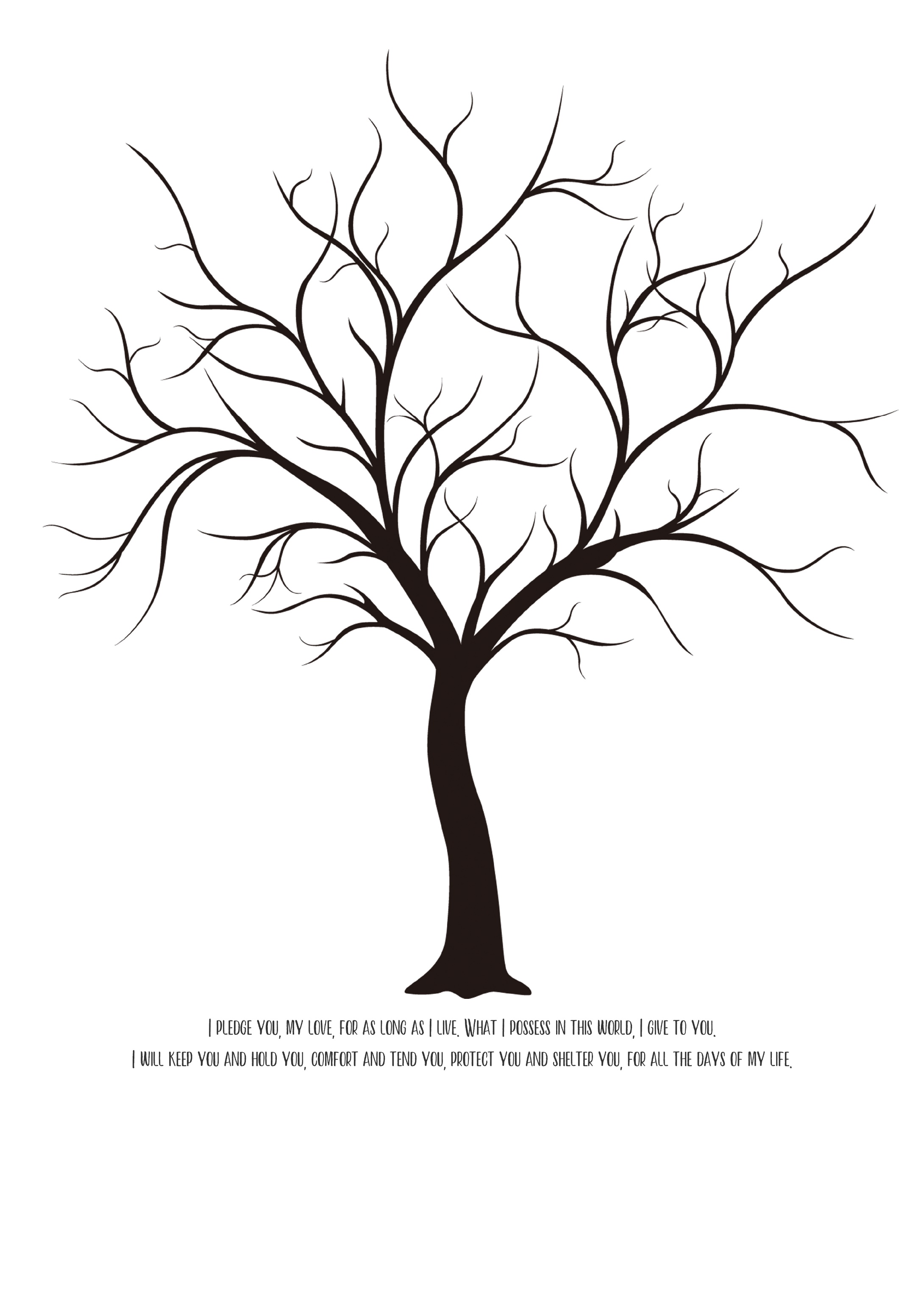 Ken & Marie
2017.12.25